Philemon-en-Baucismotief in Ovidius en andere literatuur
Pieter van den Broek
UvA / Stedelijk Gymnasium Schiedam
p.j.vandenbroek@uva.nl
Philemon en Baucis (Met. 8.626-724)
[Speaker Notes: Philip Gyselaer (±1625-1650)
midden in het epos
andere houding van goden (Galinsky)]
Mogelijke bronnen
Volksverhaal (uit Klein-Azië)?sprookjes

Joodse wortels? Genesis 18 en 19

Nicander van Colophon?Heteroioumena
[Speaker Notes: vergelijk sprookjes (goed tegen kwaad)bijbelverhalen Genesis 18 en 19 (bezoek engelen aan Abraham & bezoek engelen aan Lot in Sodom)
fl. 2e eeuw vC; Attalus III van Pergamum)
Ceyx en Alcyone in Met 11
Lycische boeren in met 6
adestatio rei viae & afsluiting met adhuc / /arxi nun of eti nun [=coda]]
Theoxenie
Goden zoeken onherkenbaar onderdak
aan vooravond van een belangrijke missie
en worden ontvangen door arme mensen
die een maaltijd serveren.
Tijdens de maaltijd vindt een wonder plaats
waarna de goden hun ware aard kenbaar maken
en belonen of straffen deze mensen.
[Speaker Notes: maaltijd voor goden
lectisternium]
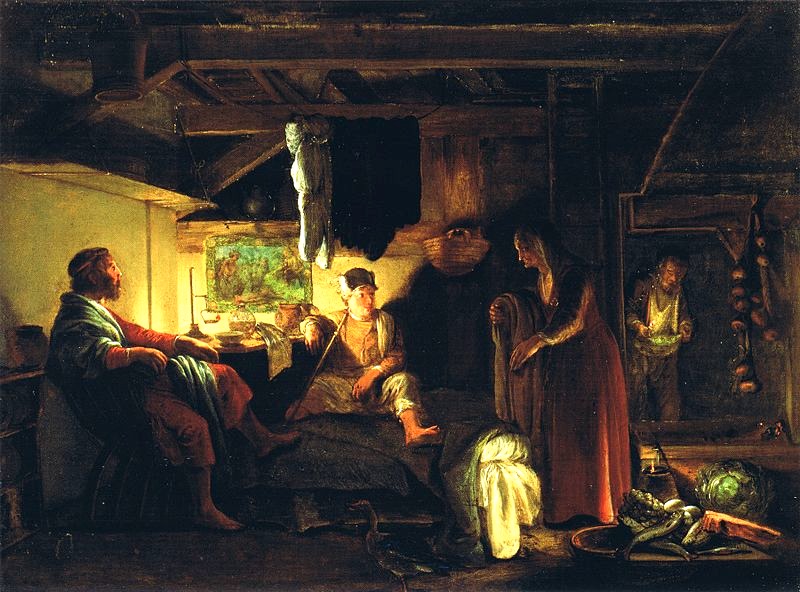 [Speaker Notes: Adam Elsmeier (1608-9)]
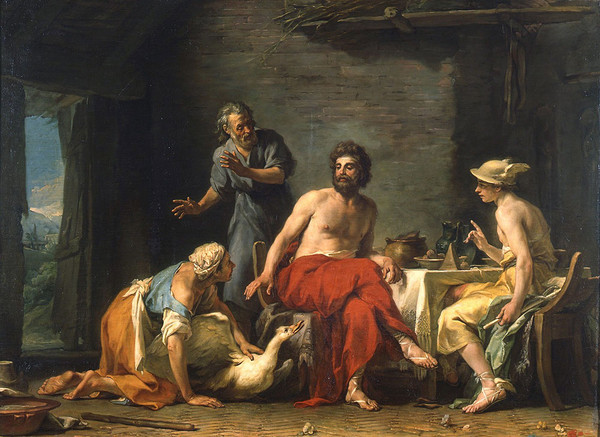 [Speaker Notes: Jean-Bernard Restout 1769]
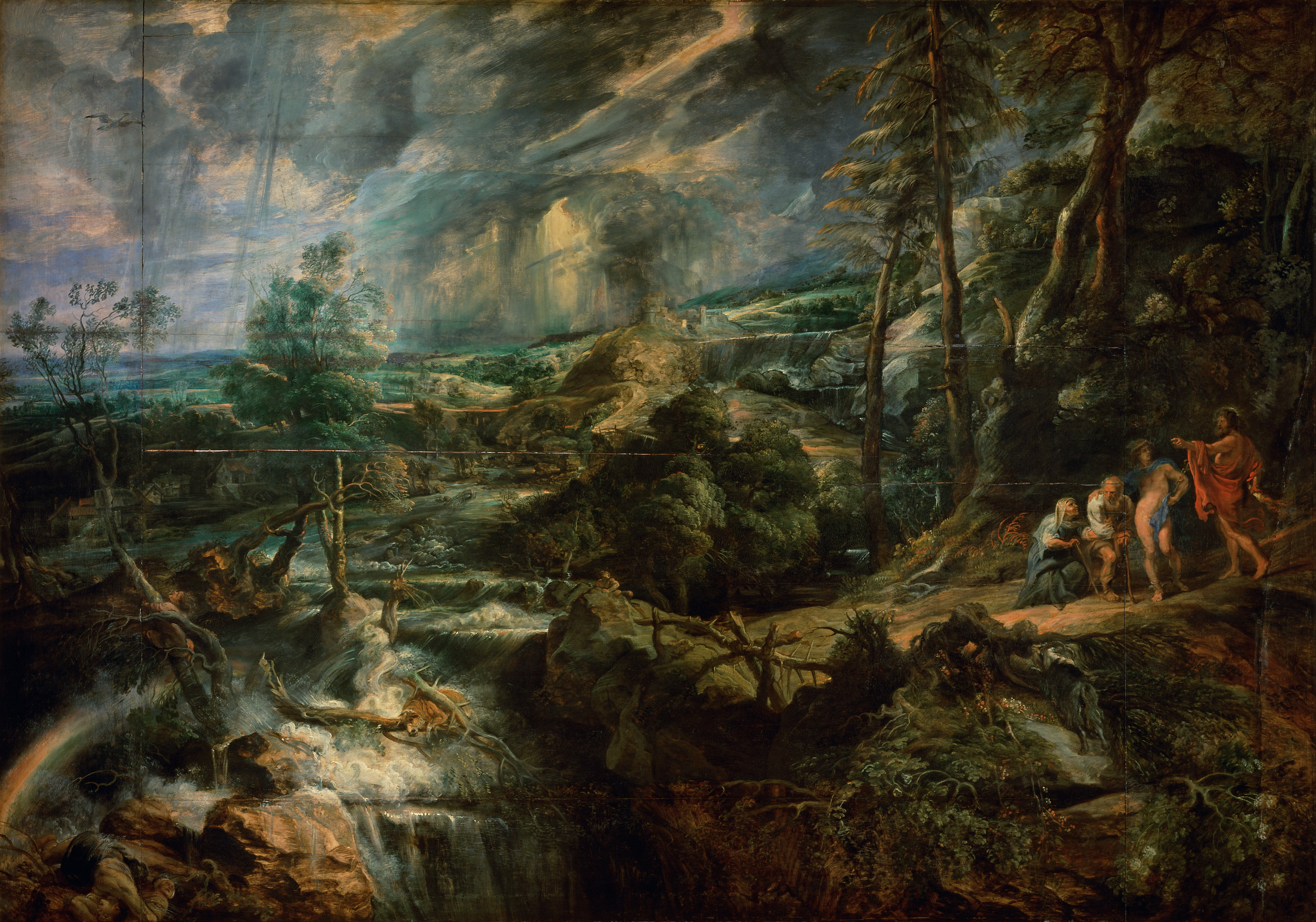 [Speaker Notes: Peter Paul Rubens 1620-25 (controversieel)]
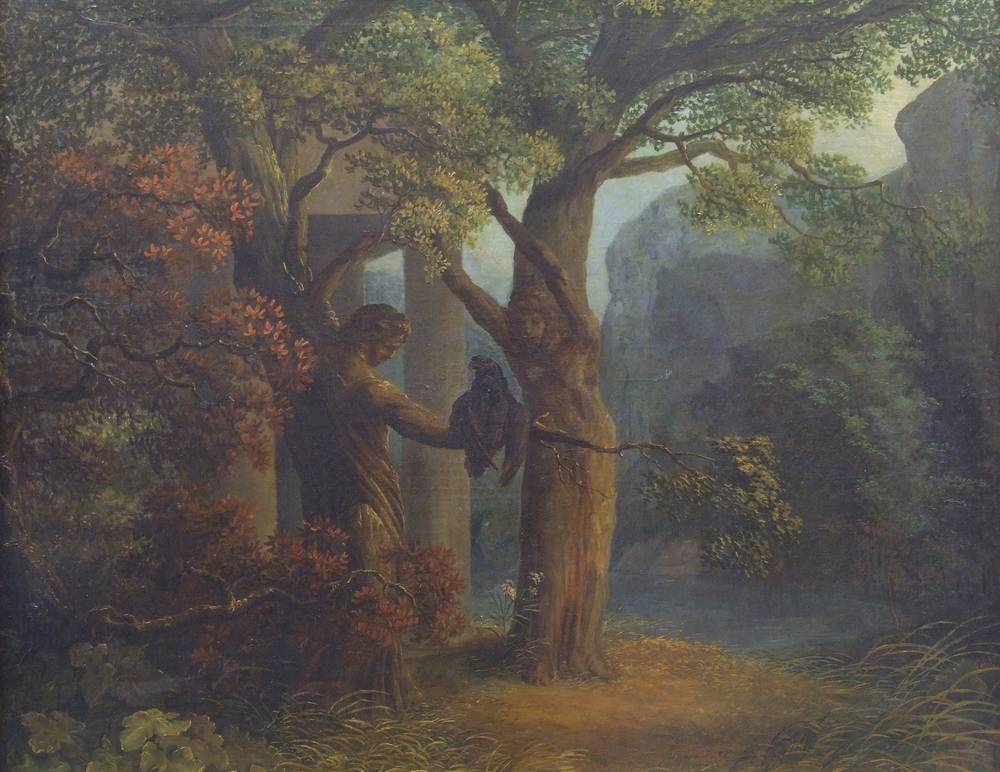 [Speaker Notes: Janus Genelli (Italiaanse familie, geboren in Kopenhagen, gestorven in Berlijn) (1801)]
Theoxenie in Griekse literatuur
Homerus Odyssee
	Odysseus als bedelaar op Ithaka
	
Homerische hymne aan Demeter
	Demeter bezoekt koning Keleos van Eleusis
Theoxenie bij Callimachus
Molorcus (Aetia boek 3)
ontvangt Heracles bij Nemea 
voor de Nemeïsche leeuw 
Heracles voorkomt slachting van zijn ram

Hecale (Hecale)
vrouw die Theseus ontvangt in Attica
voor de stier van Marathon
gastvrije ontvangst
[Speaker Notes: etiologie speelt een belangrijke rol
Eratosthenes: Erigone ontvangt Dionysus/Bacchus en leert de wijnstok te planten]
Andere theoxenieën bij Ovidius
Celeus (Fasti 4.507-560)
bezocht door Ceres
arme man (i.p.v. koning)
zieke zoon geneest (maar wordt geen god)

Hyrieus (Fasti 5.493-544)
Jupiter, Neptunus, Mercurius op pad
epifanie en gastvrijheid gaan niet volgens boekje
weduwnaar krijgt kind: Orion (cf. Abraham)
[Speaker Notes: Fast 4.685ff. Ov. is zélf de gast (19 april; XIII KAL); verhaal van vos die velden in brand steekt
Hyrieus: Ook weer via Nicander; bezocht door Neptunus
Ook Aen 8: 145, 364-365, 410-411m 415]
Philemon en Baucis als ingebed verhaal
Interne verteller (Lelex) en toehoorders (Acheloüs, Pirithoüs, Theseus en anderen)
Doel: macht van goden bewijzen
Nadruk op geloofwaardigheid
Voegt zelf een metamorfose toe
Duidelijke moraal: klopt deze?
[Speaker Notes: dus niet: Ovidius vindt ….
Achelous: heeft net verhaal verteld over nimfen; Pirtithous gelooft dat niet – raakt aan de Met als geheel]
Zondvloed in Metamorfosen 1
Jupiter in vermomming over de aarde
bezoek aan Lycaon
zondvloed als tweede straf: onschuldigen sterven
Deucalion en Phyrra

 goden willekeuriger en wraakzuchtiger
 beloning minder groot
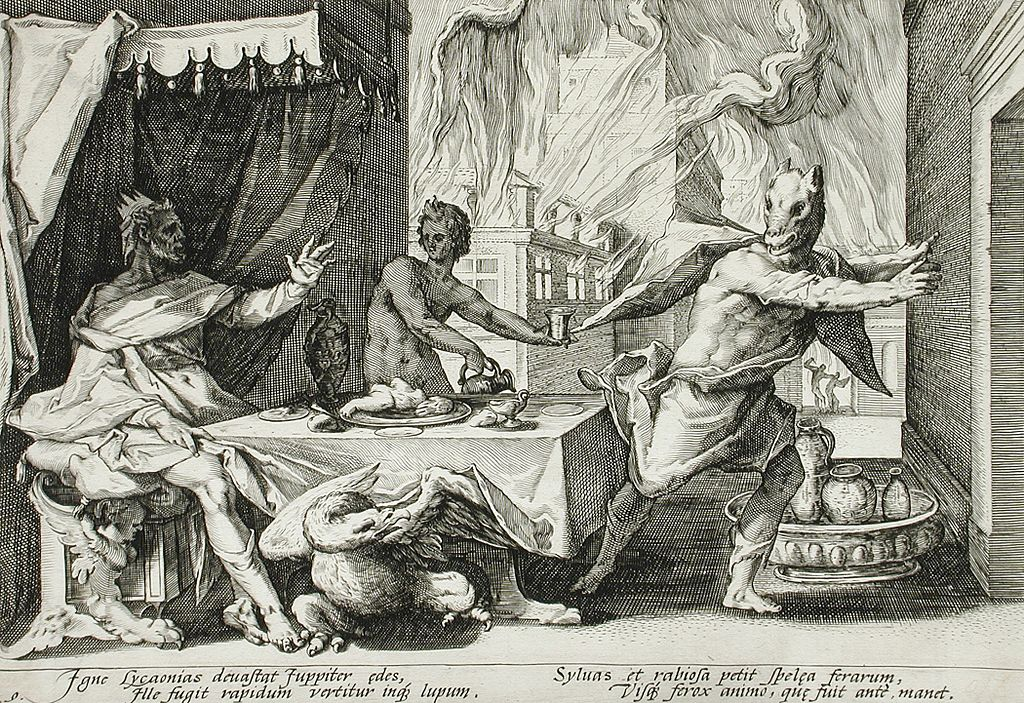 [Speaker Notes: en Genesis 6-8
wraak en willekeur van goden is veel groter
beloning is veel kleiner (alleen leven)
andere voorbeelden: Lycische boeren!]
Acheloüs’ tweede verhaal: Erysichthon
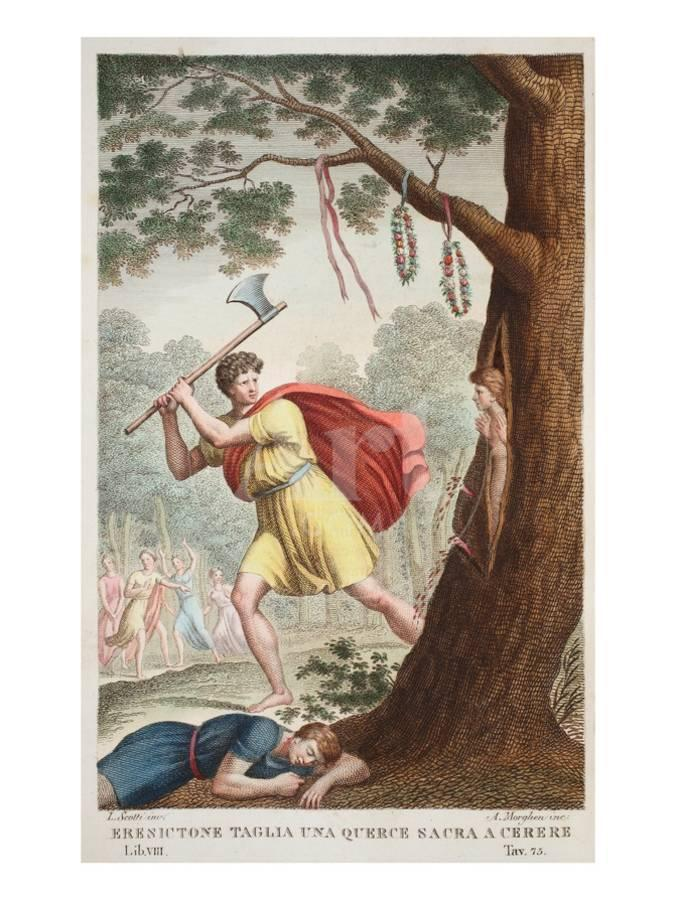 voorbeeld van impietas
heilige eik van Ceres omgekapt
wraak: honger
Doorwerking Philemon en Baucis (1)
Lucanus Bellum Civile 5.515-559: Caesar en Amyclas
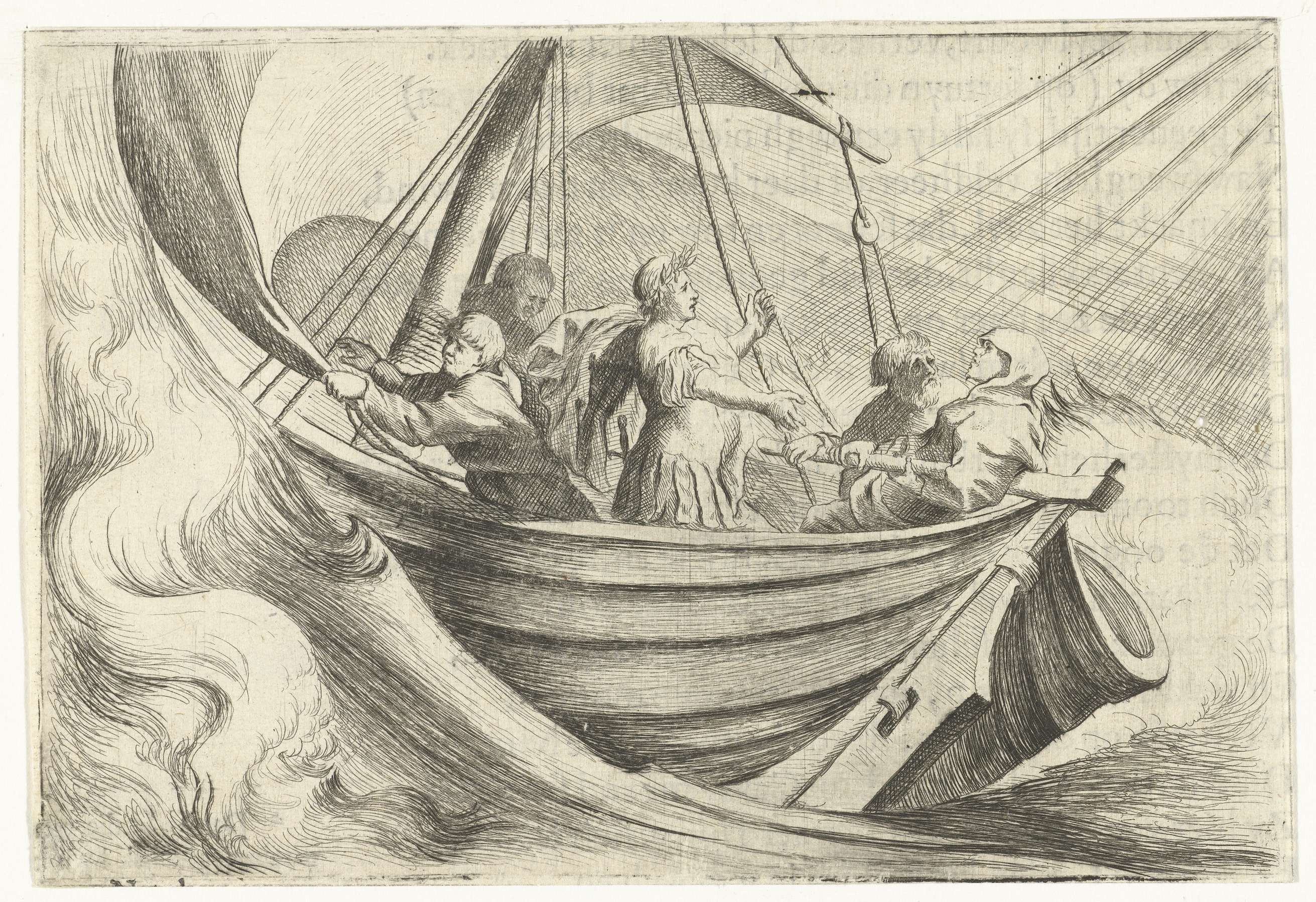 [Speaker Notes: door zijn pietas veroorzaakt Amyclas de overwinning van Caesar…
Caesar is vermomd / niet herkenbaar
hij is een soort god]
Caesar en Amyclas als theoxenie
Caesar ‘s nachts vermomd op pad
armoede van Amyclas
gastvrije ontvangst
belofte van rijkdom
Doorwerking Philemon en Baucis (2)
Silius Italicus Punica 7: verhaal van Falernus

elementen van een theoxenie
 allusies op Philemon en Baucis
 verschillen met Philemon en Baucis
  narratologie
 betekenis / rol van het verhaal
Ideeën voor in de klas
vergelijking met Genesis 18 en 19

vergelijking met Silius’ Falernusverhaal

vergelijking met de Lycische boeren

discussie over goden